Рачунарство и друштво
ТЕХНОЛОШКЕ ПРОМЕНЕ
развој мрежних комуникација
и складиштења података



Александар Картељ
aleksandar.kartelj@gmail.com

Рачунарска гимназија
Почеци у комуникацијама
Визуелни телеграфски системи у Европи
Пренос поруке и до 350 миља на сат
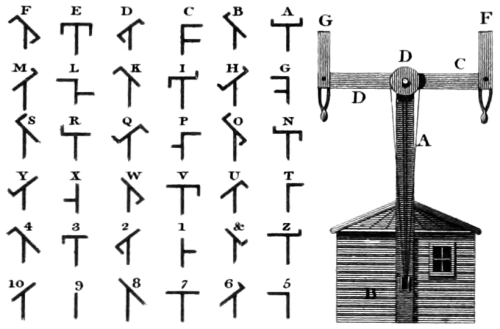 Електрицитет и електромагнетизам
Ћилибар – наелектрисање, Грци пре 2600 год.
Електрон на грчком значи ћилибар
1799. год. - откриће батерије, А. Волт
1820. год. – откриће електромагнетног поља
1830. год. – Џозеф Хенри:
Дугачка метална жица
На једном крају батерија
На другом крају електромагнет, метална шипка и звонце
Што је омогућило шта?
Електрични телеграф
Током 1830-их Самјуел Морзе
1843. год. – Морзеов телграф од 40 миља
Повезивање великих градова у Америци
Већ 1850-их 12000 миља телеграфских линија
Примене у ватрогасним службама
Пренос информација преко Морзеове азбуке
Телефон
Александар Грејем Бел – рад на унапређењу телеграфа
Проблем телеграфа:
Само један сигнал у моменту
Идеја за истовремени пренос више сигнала
Хармонијски телеграф:
Пренос на различитим фреквенцијама
Идеја за пренос гласа
1876. год. – пренос гласа
Први телефони скупи због патентних права
Каснији развој и проширење
Радио
Идеја за развојем бежичног преноса
Рад на том пољу: Херц, Максвел, Тесла, Маркони
1895. год. – Маркони изумео радио?
Постоји сумња у ово (Тесла је био први?)
Супериорност у односу на телеграфске системе
Телевизија
1884. год. Електромеханички телевизор, Пол Нипков
1927. год. Електронски телевизор
Тек 1950их широка распрострањеност у Америци
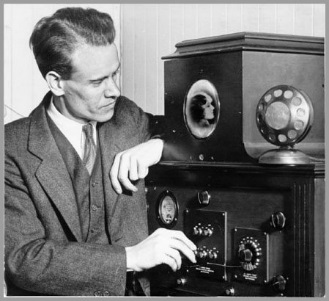 Израчунавање на даљину
Електромеханички калкулатор за комплексне бројеве
Повезан са телепринтером је могао да се контролише са даљине
Ово се десило још 1940. год. 
ARPANET, крајем 1960их:
Веза владиних рачунара у циљу размене програма и података
Пренос података – проблем са стандардним (директним) преносом кроз телефонску мрежу
 1970их - нови стандард преноса података – пакетни пренос
Директни и пакетни пренос података
Имејл
1972. год. Реј Томлинсон:
Прва имејл порука путем ARPANET-a
Убрзо и први имејл клијенти
Данас више од 200 милијарди мејлова сваки дан
Интернет
Потреба повезивања ARPANET-а са другим сличним мрежама
Заснивање комуникационих конвенција
TCP/IP протокол:
TCP – разбијање порука на пакете на страни пошиљаоца и реконструкција на страни примаоца
IP – принципи рутирања пакета кроз мрежу
Почеци у складиштењу података
Пре 2000 хиљаде година, Папирус
Нешто касније Codex – записи на кожи
Кина, технологија масовне производње папира
1436. год. – Гутенберг, штампарска преса:
Примарни клијент – Црква
Моћно средство за контролу маса
Нагли пораст броја протестаната због штампања дела Мартина Лутера
1600их – Велика Британија, новине
Графички кориснички интерфејс
1950их и 1960их рачунарски излази искључиво на папиру
Идеја да се то прикаже на CRT мониторима који су већ постојали због развоја телевизије
1968. год. Даглас Енгелбарт, 90-минутна презензација (мајка свих презентација)
Идеја за миш, видео конференцију, прозоре итд.
Оснивач фирме Xerox – (чита се зерокс)
Осмишљен миш, тастатура, пиксел базирани монитор, показивач, клик, Етернет итд. 
Стив Џобс „покрао“ већину идеја
Зерокс ни близу онога што је могао да буде
Умрежени хипертекст - WWW
1989. год. Бернерс Ли – идеја за писање документације у виду повезаних докумената
Примена овога на скупу умрежених рачунара
Развој Веб прегледача – Бернерс Ли
1990. год. WorldWideWeb – назив првог прегледача
Касније: 
Mosaic
Internet Explorer
Firefox
Chrome
Safari
Развој претраживача
Питања
Набројте мотиве за развој виших програмских језика?
Шта је корисно у концепту time-sharing?
Како је Хладни рат утицао на развој рачунарских технологија?
Зашто је визуелни телеграф брже напредовао у контитенталној Европи него у В. Британији?
Зашто је Интернет децентрализован?
Шта је хипертекст?
Ко је измислио компјутерски миш?
Шта је веб претраживач? Како он функционише?